Prehabilitation Guidelines and WesFit Trial
Catherine Neck
Macmillan Cancer Rehabilitation/ LWBC Lead
SWAG Alliance
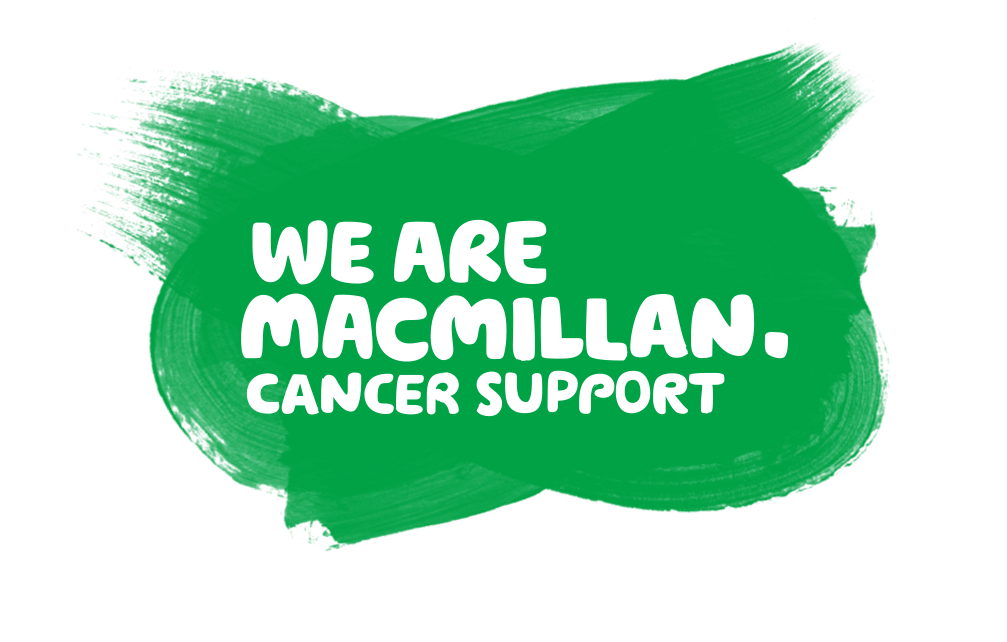 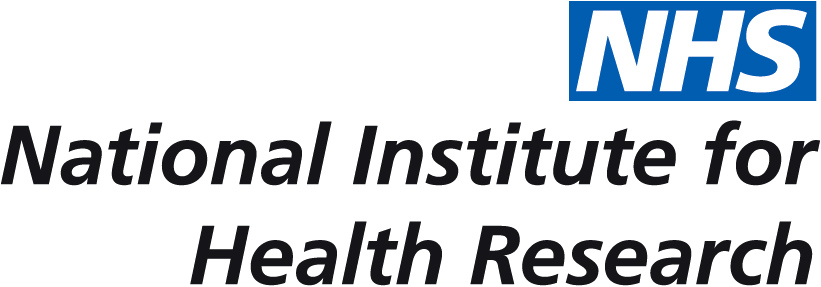 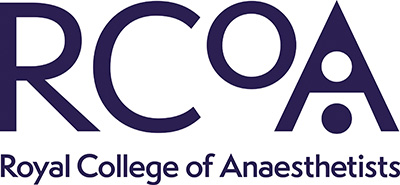 The Macmillan-RCoA-NIHR Expert Group on Prehabilitation before Cancer Therapy
Fit for and After Cancer Therapy (FACT)
Aims
The aims of the principles and guidance would be to change practice and behaviour to benefit patients by:
Influencing national, regional and local policy in relation to the delivery of care for those with cancer
Influencing the provision of care for those with cancer through guidance of care providers.
Educating patients, clinicians, academic colleagues, providers and policy makers
Background: partnership
Macmillan
RCoA
NIHR
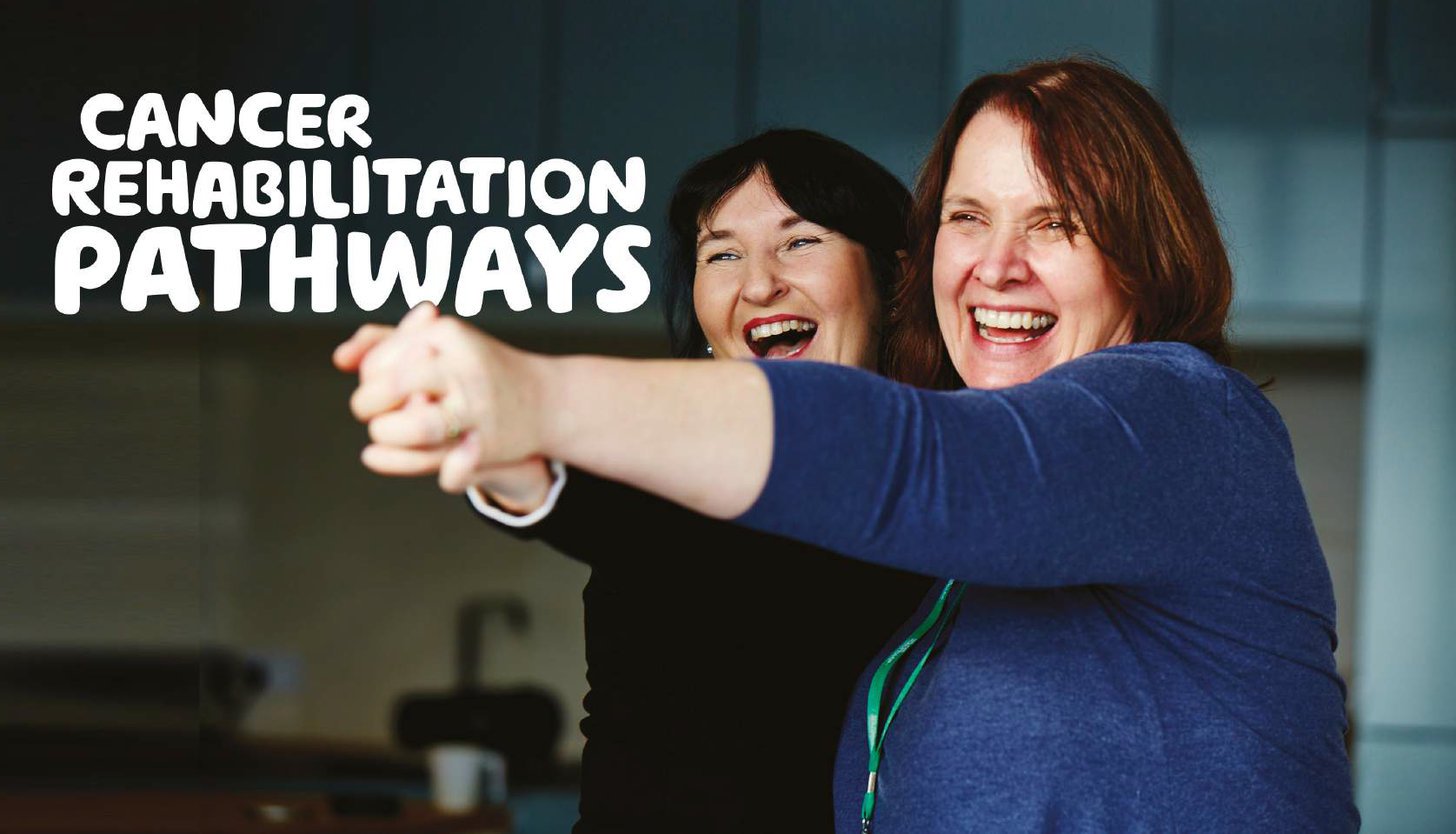 Background: partnership
Macmillan
RCoA
NIHR
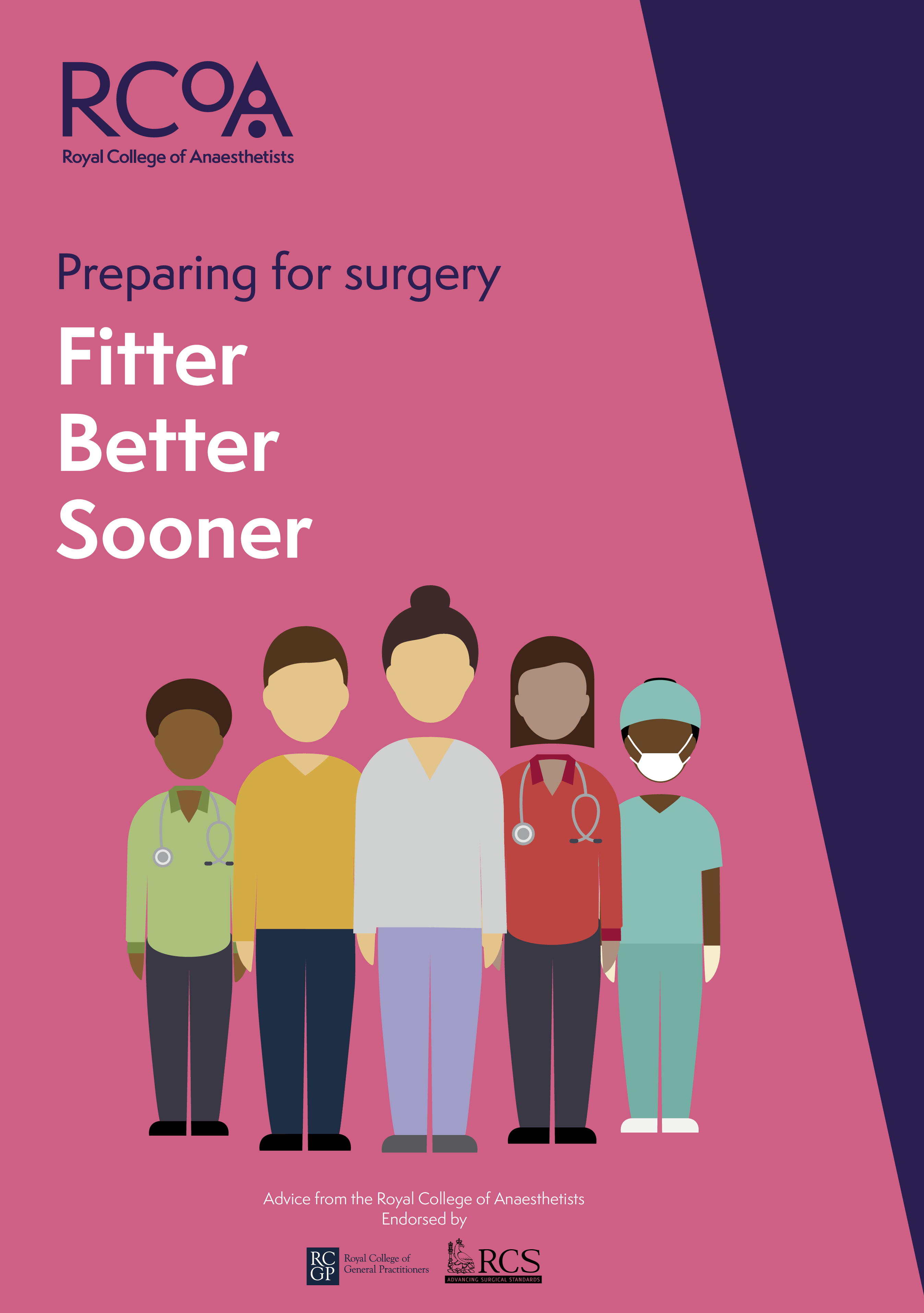 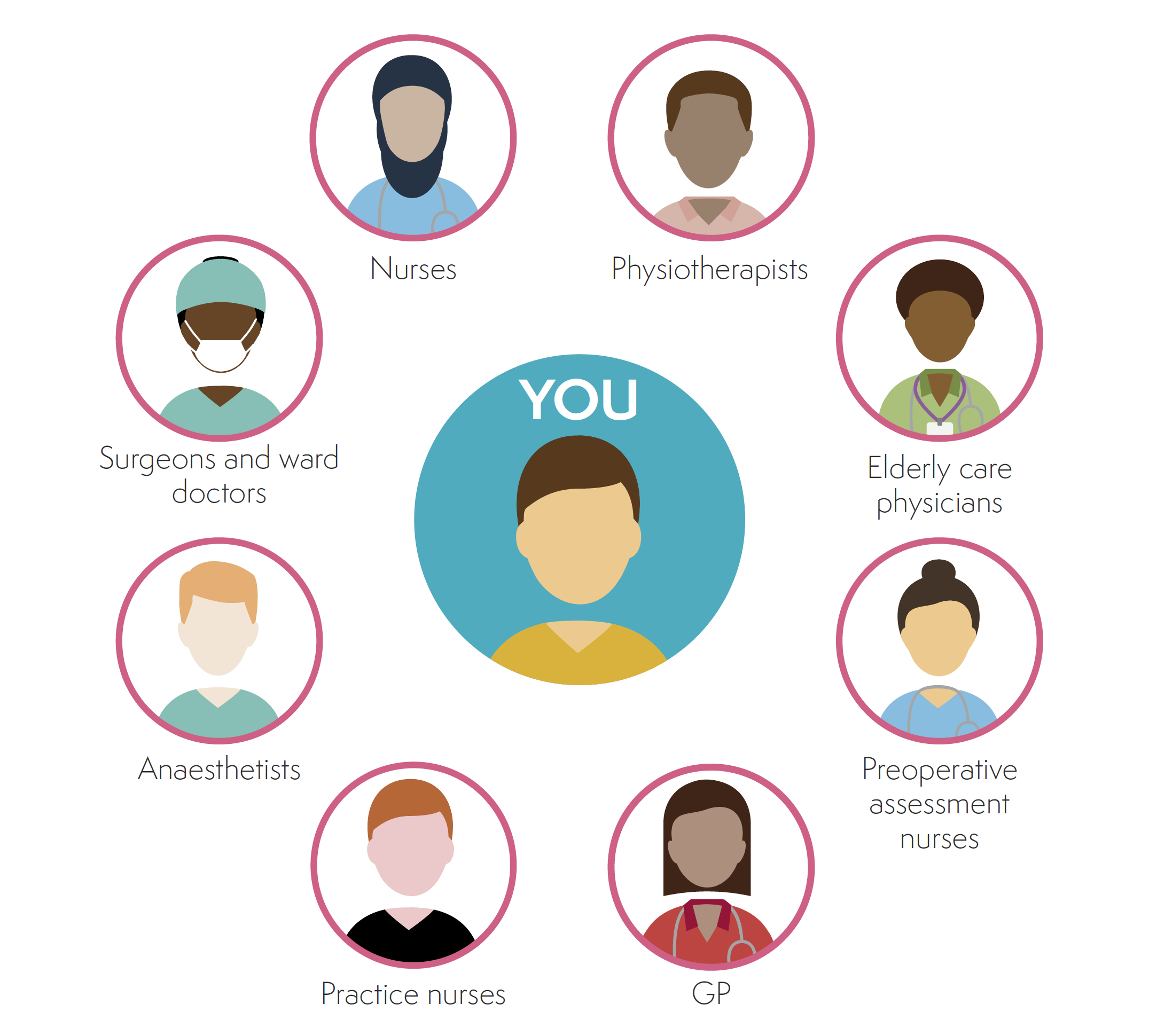 Background
Macmillan
RCoA
NIHR
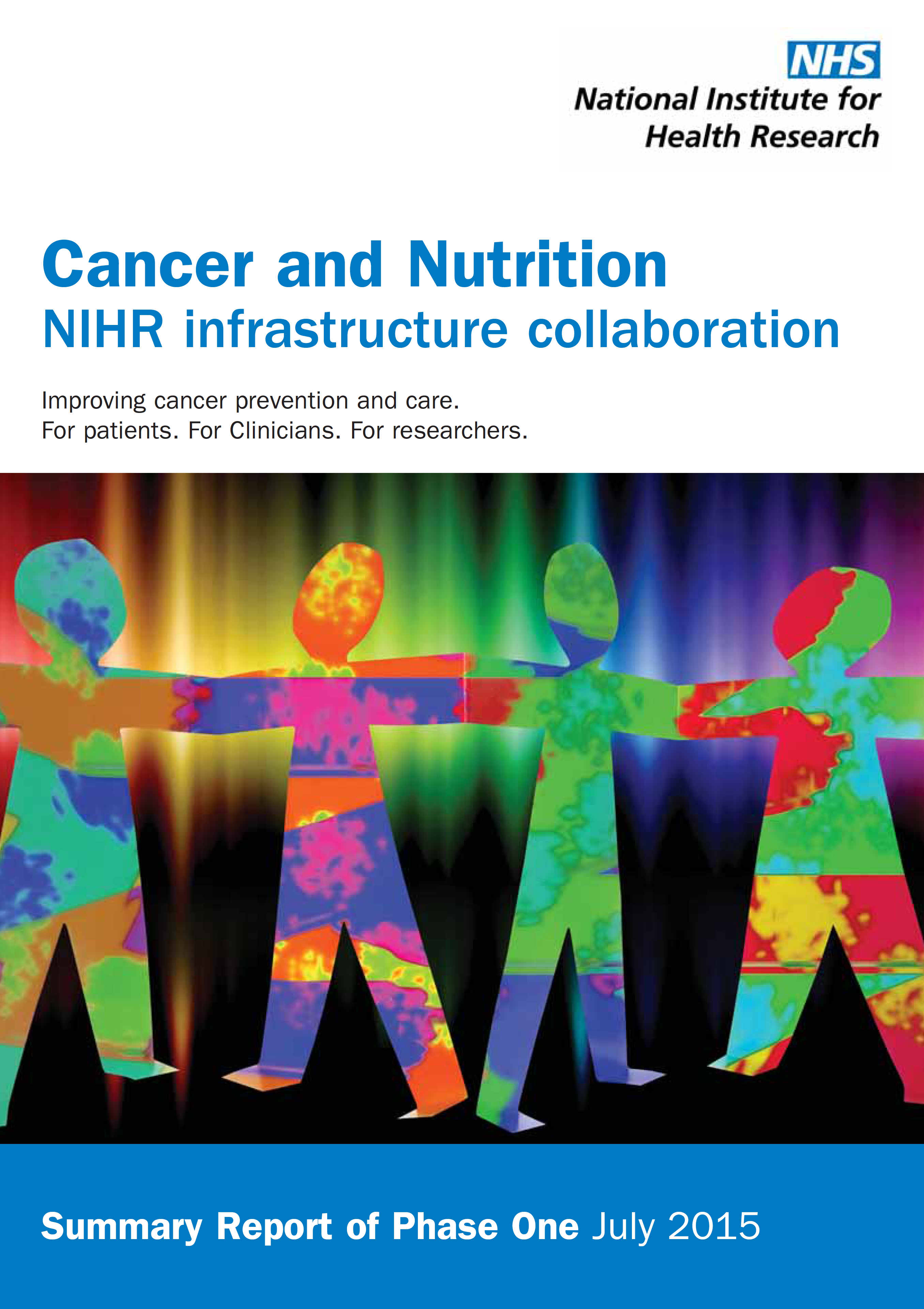 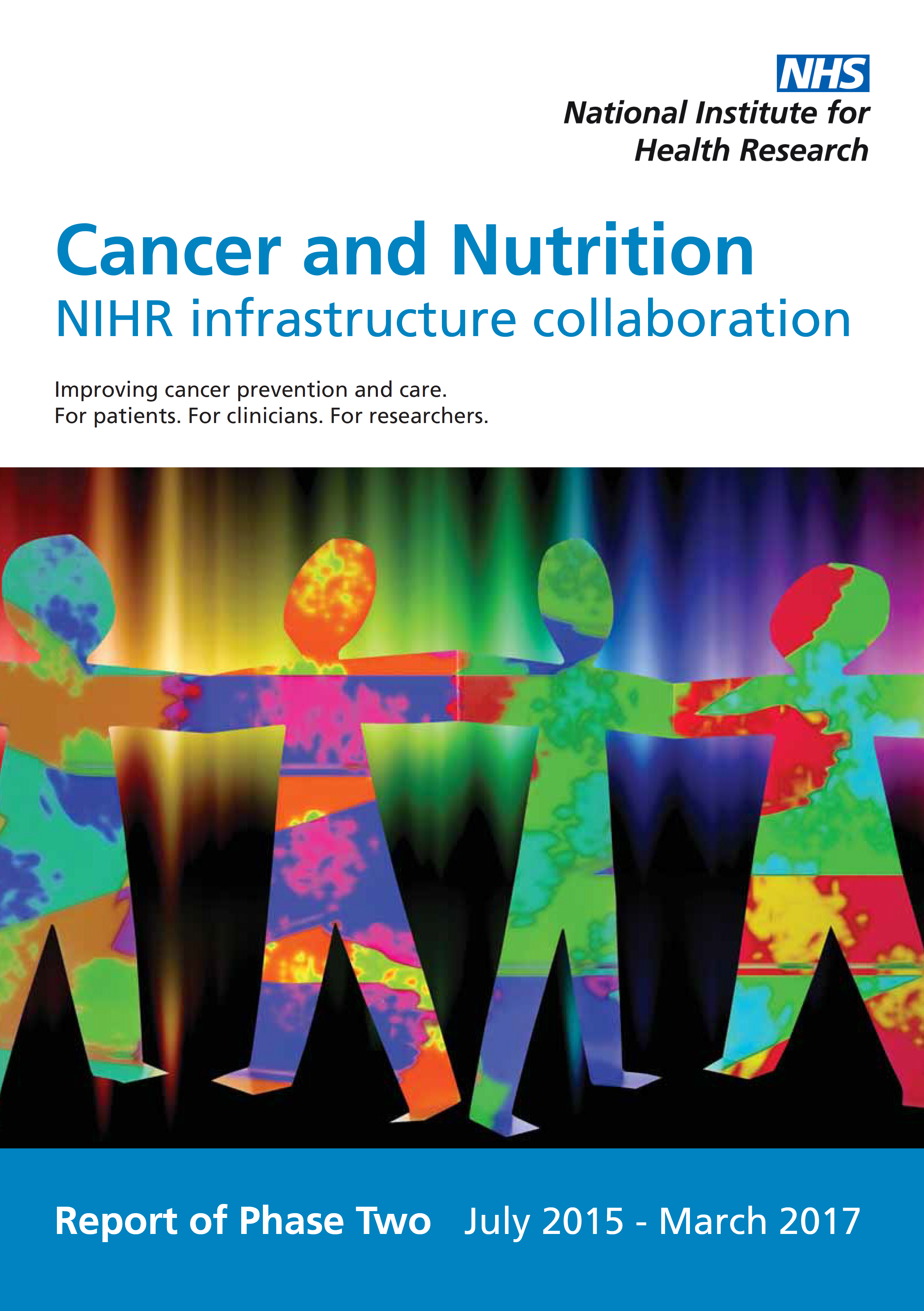 Background: progress
Expert groups:
Physical activity and exercise
Nutritional support
Psychological support and behavioural modification
Parallel work-streams
Evidence synthesis
Patients (PCIPIE)
Health economics
Expert Group: members
Chair & deputy (relevant delivery professional)
Oncologist
Surgeon
Anaesthetist
International guests
Relevant AHP
Lay/patient
Early career researcher
End Product
A suite of useful resources actively aimed at:
People with a cancer experience (including carers and loved ones) 
Health professionals
Commissioners 
The guidance will be applicable to those with any tumour type.
WesFit Trial
Wessex Fit for Cancer Surgery Trial

Exercise training with behaviour change support

Phase III pragmatic 2x2 factorial design randomised trial, assessing efficacy of implementation of a prehabilitation programme in patients undergoing cancer surgery
Patients undergoing intra-cavity elective major surgery; oesophageal, gastric, colorectal, thoracic and urology
[Speaker Notes: Exercise programme –structured response exercise training (SRETP)
Delivered by personal trainers (PT) with level 4 cancer and exercise rehab qualification. Exercise intensity is tailored to patient fitness. Interval training on a stationary bike 3x per week until surgery. Follow-up contact with PT 12 weeks after surgery
Psychological support
Weekly access to counselling and psychological support at local cancer information and support centres
All groups
Access to enhanced recovery package with health and wellbeing events held prior to surgery]
WesFit Team
CI – Professor Sandy Jack
Mike Grocott
Malcolm West
Denny Levett
Judith Cave
Tim Underwood
Matt Hayes
Interest from other cancer centres across the South of England and Leicester to be involved in the study
Currently scoping interest from SWAG cancer surgical teams to be involved